ПОДВИГ 16 ГВАРДЕЙЦЕВ
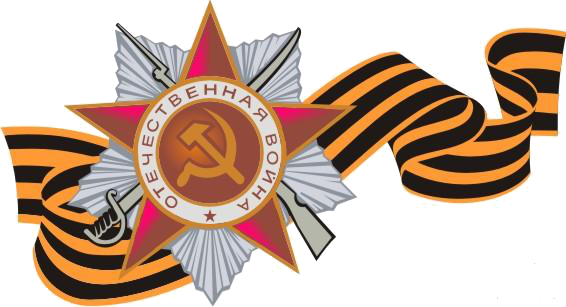 Автор: А. А. Унанян,  
11 «Б» класс,
МОУ лицей № 7 г. Волгограда
Учитель: Зайцева Н.В.
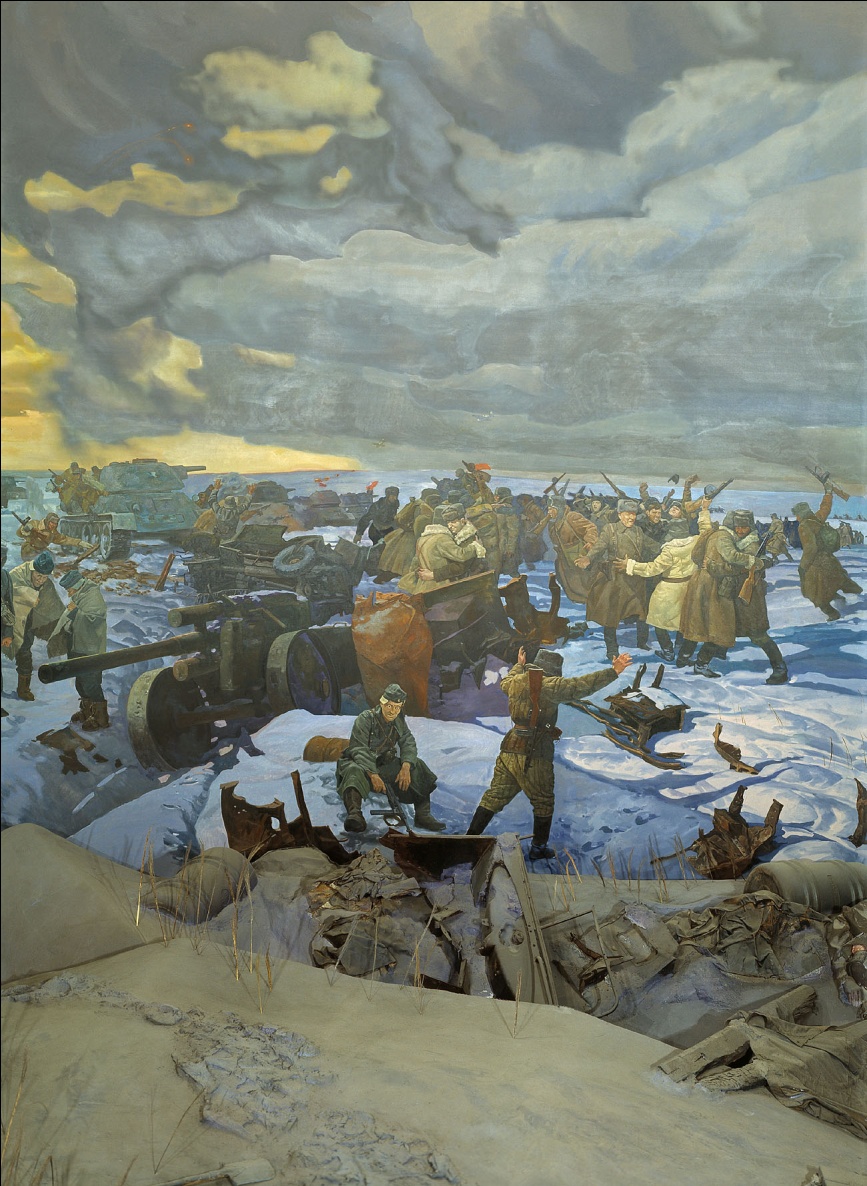 Читая страницы истории, знакомясь с подвигами людей, удивляешься их  самоотверженности, силе, воли,  мужеству. Что руководило их поступками? Любовь к Родине, стремление к светлому будущему, чувство долга, пример товарищей, сражавшихся плечом к плечу?
Цель работы:  исследовать подвиг 16 гвардейцев 40-й стрелковой дивизии.

Задачи:
- изучить литературу по теме;
- рассмотреть исторические факты из жизни дивизии;
- расширить свои знания о Сталинградской битве, об участии в ней 40-й гвардейской дивизии;
-  привлечь внимание сверстников к изучению военной истории родного края;
- систематизировать информацию, полученную из разных источников.
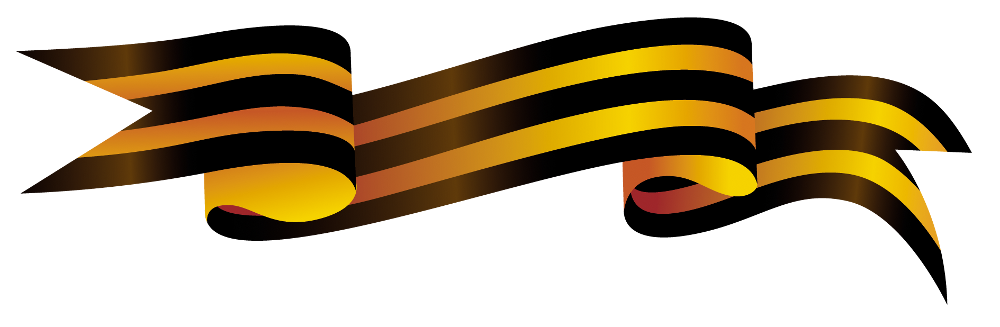 Лето 1942 года. Разворачивается Сталинградская битва. Враг рвётся сходу овладеть Доном и выйти к Сталинграду. 

Ставка приняла решение направить на защиту Сталинграда и Кавказа десять воздушно-десантных корпусов, переформировав их в гвардейские стрелковые дивизии. Среди них – 40-я гвардейская стрелковая дивизия.
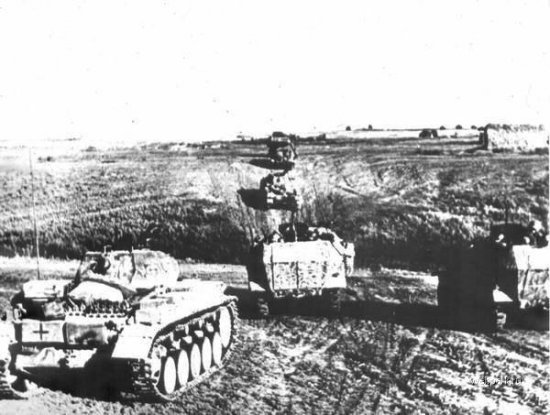 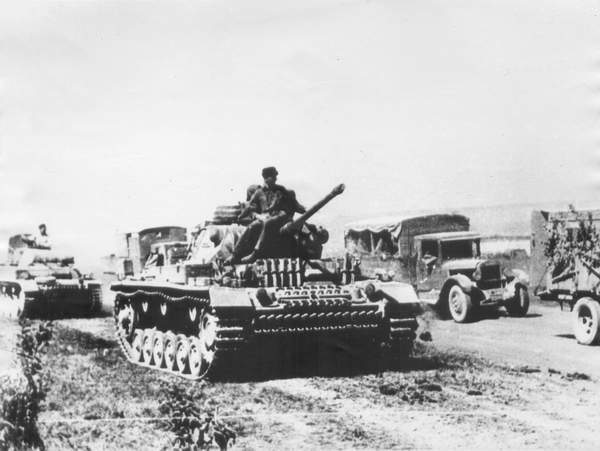 В решительное наступление враг перешел ранним утром 15 августа. После двухчасовой артиллерийской и авиационной подготовки 6-я немецкая армия одновременно нанесла два удара: главный – на Сиротинскую и вспомогательный – на Трехостровскую. 

К утру 16 августа, когда 1-я гвардейская армия получила задачу удержать плацдарм в северной части малой излучины Дона, там находились лишь 40-я гвардейская.
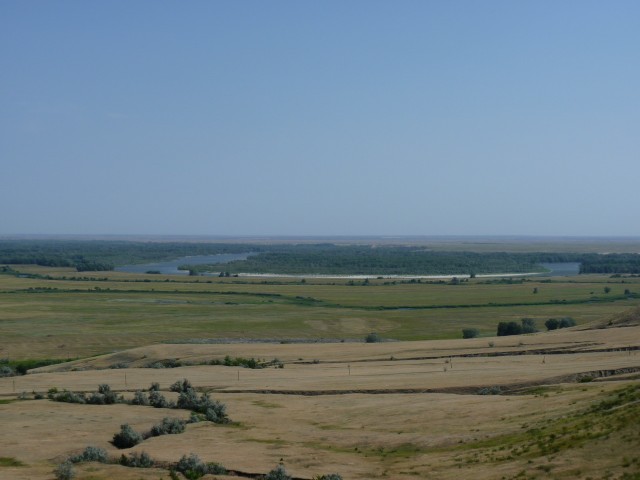 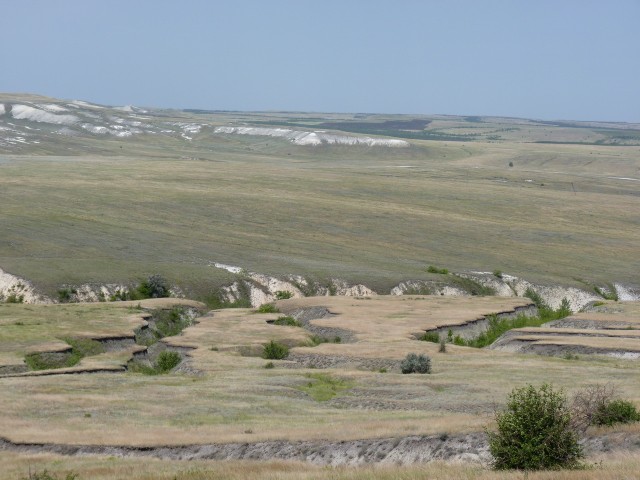 Это произошло вблизи населенного пункта Дубовый, в 5 км к северо-западу от станицы Сиротинской. Здесь на высоте 180,9 занимали оборону 15 бойцов. Шестнадцатый – командир, младший лейтенант В. Д. Кочетков. 


Небольшой передовой отряд противника вознамерился овладеть высотой. Встретив отпор и неся потери, он отступил. Но после этого против горстки бойцов была брошена уже рота. Она понесла еще большие потери, но также не смогла взять высоту.
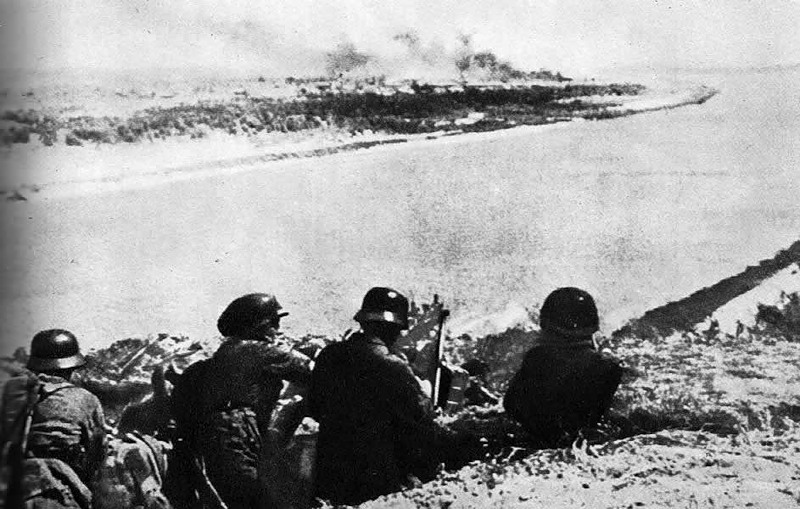 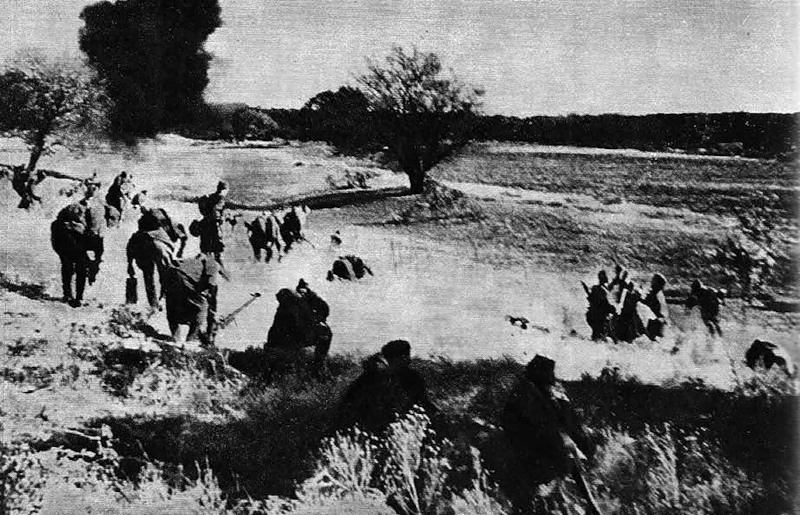 Дорого заплатил противник за эту высоту. Все ее склоны были усеяны трупами солдат и офицеров, прежде чем танки после многочасового неравного боя приблизились к вершине.

Подоспевшее подкрепление отбросило противника с высоты 180,9. Вновь прибывшие воины увидели здесь шесть горящих танков и большое количество убитых гитлеровцев.
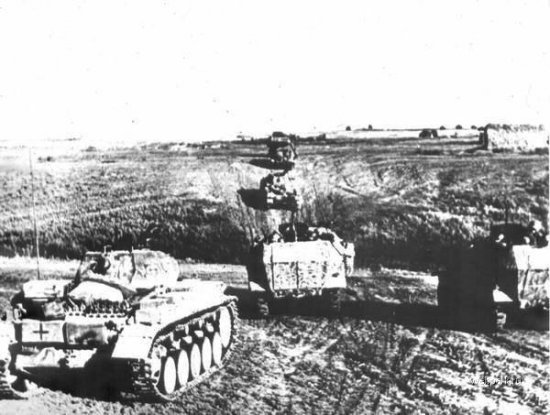 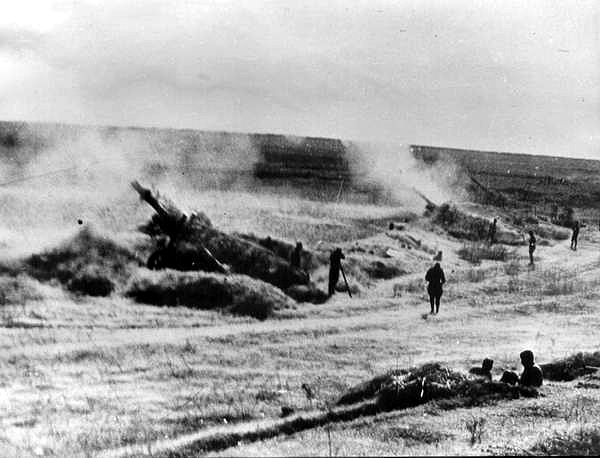 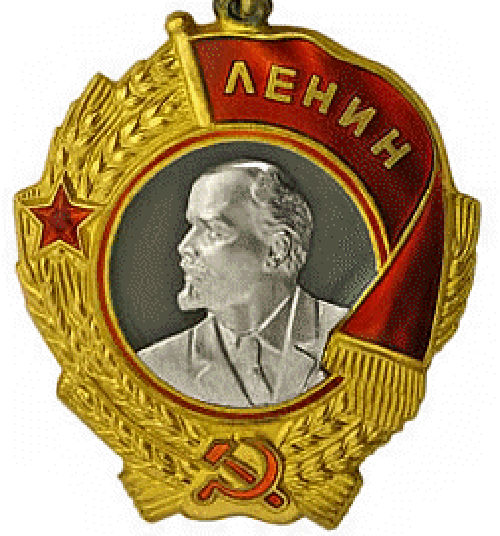 Вся группа гвардейцев погибла (двое были тяжело ранены), но не отступила. Ценой своей жизни шестнадцать гвардейцев-кочетковцев, выполнили приказ «Стоять насмерть».

Все они были представлены к высоким наградам. Указом Верховного Совета СССР: шестеро из них были посмертно награждены орденом Ленина, остальные десять – орденом Красного Знамени
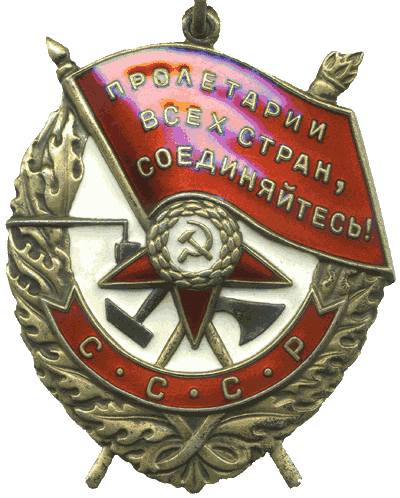 На высоте 180,9 близ станицы Сиротинской возвышается памятник-обелиск. Четырнадцать гвардейцев, погибших 17 июля 1942 года, похоронены в братской могиле. Их имена навсегда останутся в истории Сталинградской битвы, памяти народной.
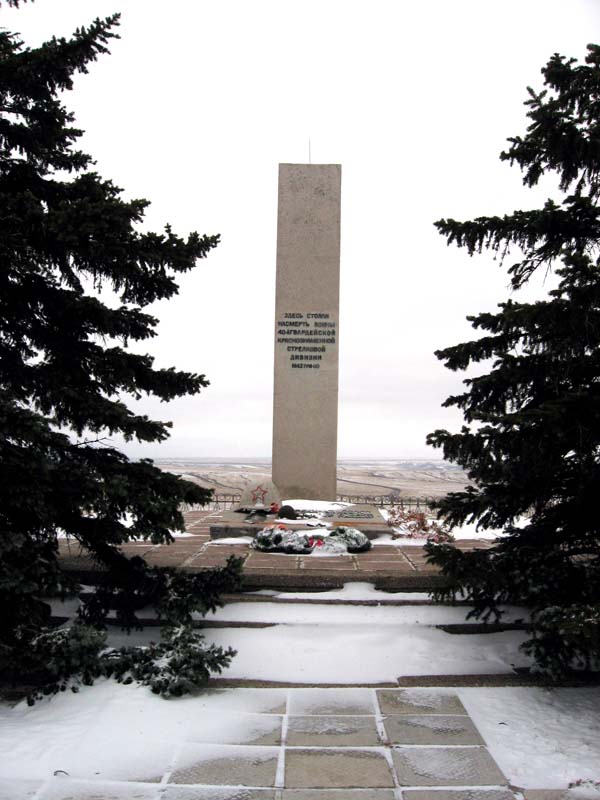 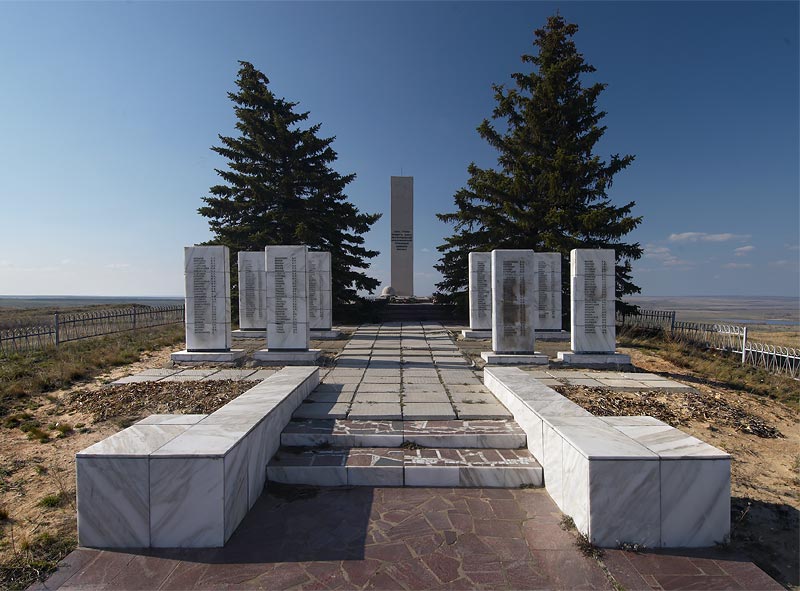 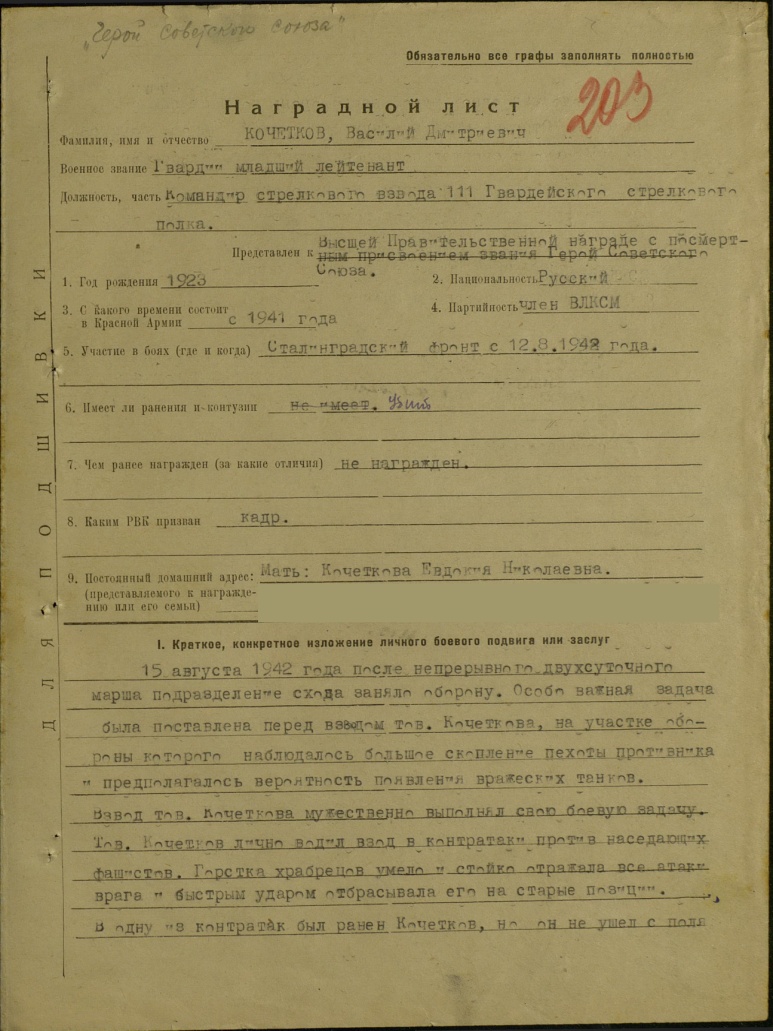 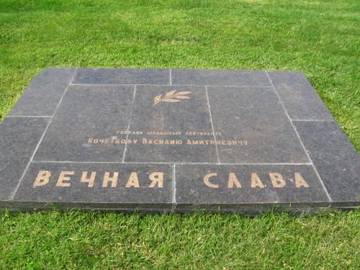 Имя гвардии младшего лейтенанта Кочеткова В.Д. увековечено на мемориальной плите Памятника-ансамбля героям Сталинградской битвы.